Красноярский центр лечебной педагогики
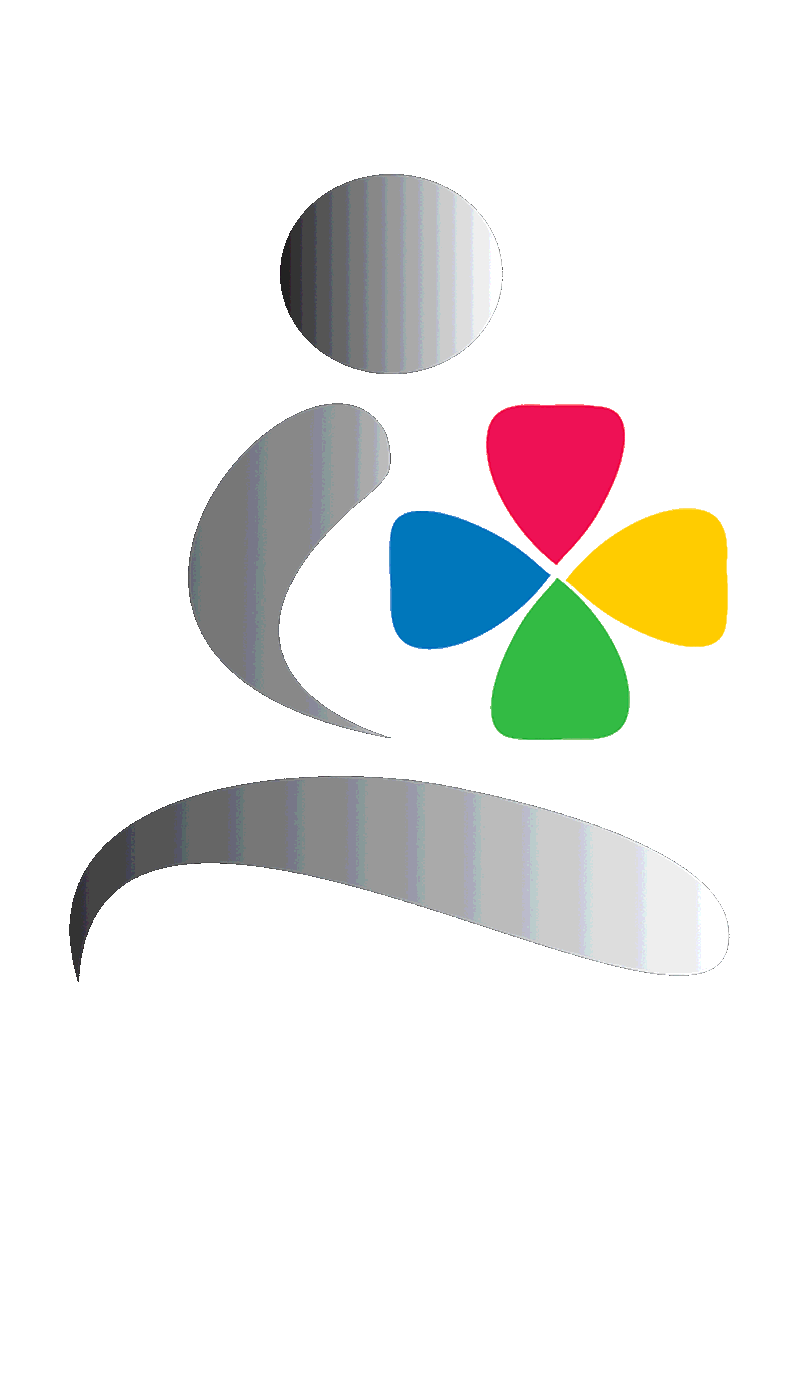 Региональная общественная организация
660112, г. Красноярск, ул. Воронова, 27
Тел.: (391) 229 42 42
E-mail:krasclp@mail.ru
Уважаемые коллеги!
Служба ранней помощи «Красноярского центра лечебной педагогики» возобновляет работу в дистанционном режиме! Даже если пациент не проживает в г. Красноярске есть возможность получить психолгическую поддержку!
Специалисты Службы ранней помощи окажут консультативную помощь для семей с детьми от рождения до года, используя платформу Skype/Zoom/Whatsapp.

Запись на консультации по электронной почте
krasclp@mail.ru
«Чем раньше начата помощь, тем лучше»
В службе ранней помощи для семей с детьми первого года проводятся Первичные приемы (ПП) в дистанционном режиме.
Если  есть вопросы или тревоги по развитию и воспитанию вашего малыша, вы можете записаться на первичный прием.
Два специалиста проведут первичный прием, расскажут о дальнейших возможных путях помощи и взаимодействия в службе ранней помощи, используя платформу Skype/Zoom/Whatsapp.

Все консультации проводятся бесплатно.
Запись на консультации по электронной почте krasclp@mail.ru
 Просто отправьте нам письмо со своими контактными данными, и мы свяжемся с вами!
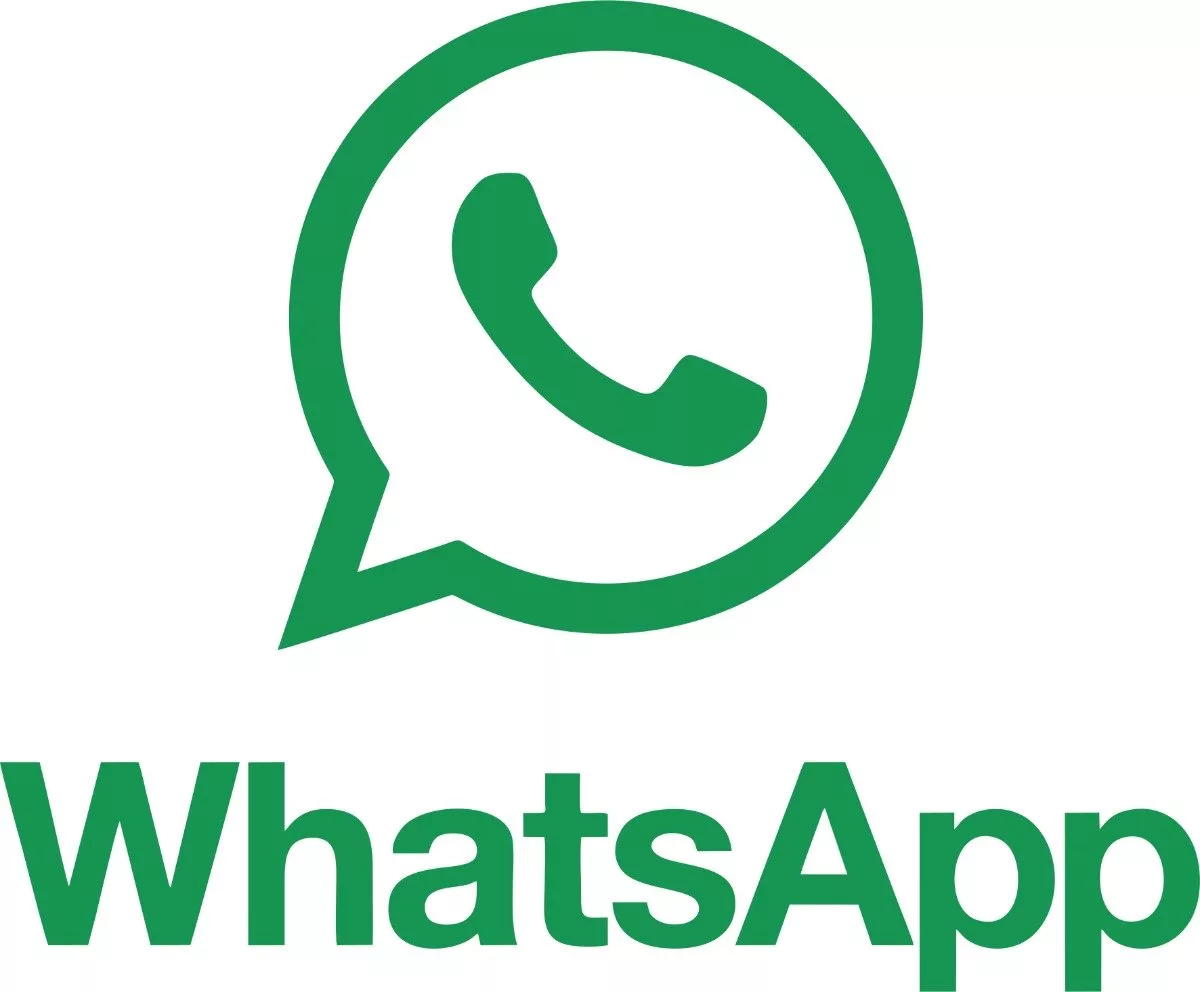 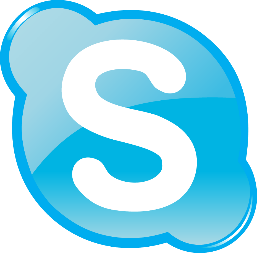 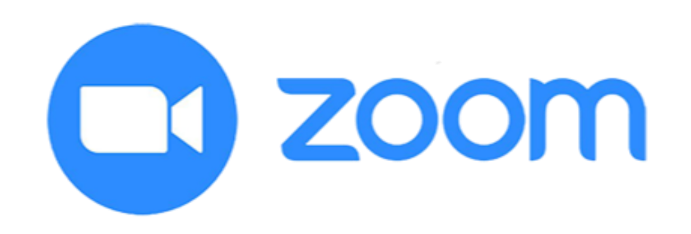 Написать на электронную почту krasclp@mail.ru:
ФИО родителей;
ФИО ребенка;
Возраст ребенка;
Ваш запрос/вопросы/тревоги, почему Вы решили обратиться в службу ранней помощи.
Контактный номер телефона.
Специалист в течение 3-х дней свяжется с Вами и назначит удобное время и способ онлайн консультации.
Как записаться 
на Online
первичный прием в 
службу ранней помощи?
1
2
Должен быть выход в интернет через платформы Skype или Zoom.
Необходима видео-трансляция, чтобы специалисты могли увидеть малыша, и обсудить  волнующие вопросы.
!Важно для проведения консультации!
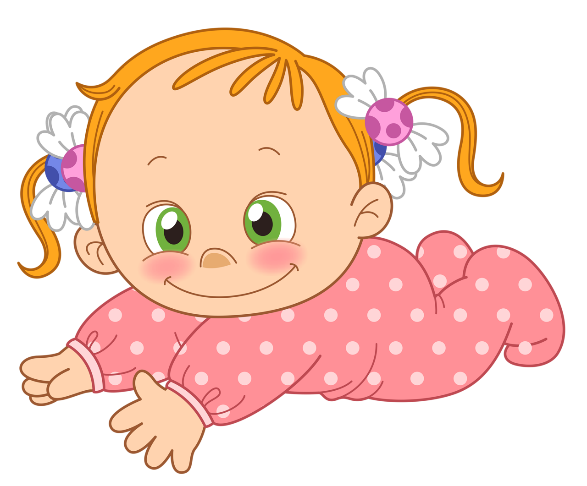 Дополнительная информация
Телефон кабинета катамнеза:
8(391)222-02-85 (с 9 до 15 часов)
Данная информация размещена 
  на сайте КККЦОМД